2.01
 Safety Considerations
Safety Considerations
Patient Safety
Healthcare Professional Safety
Environmental Safety
2.01 Understand safety procedures
2
Safety Considerations
Patient Safety
2.01 Understand safety procedures
3
Patient Safety
Perform procedures for which you have been trained
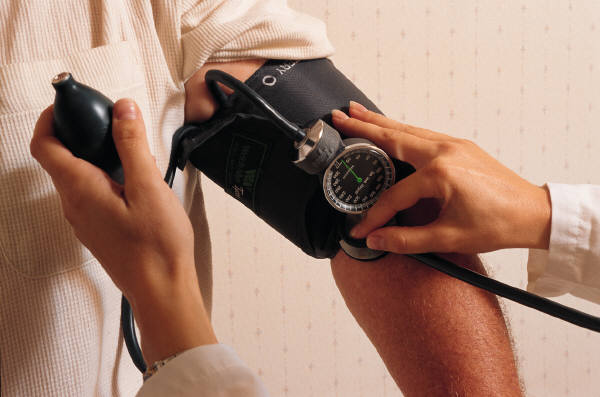 2.01 Understand safety procedures
2.01 Understand safety procedures
4
Patient Safety
Always identify the patient
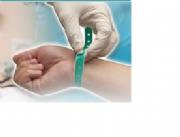 2.01 Understand safety procedures
2.01 Understand safety procedures
5
Patient Safety
Explain the procedures
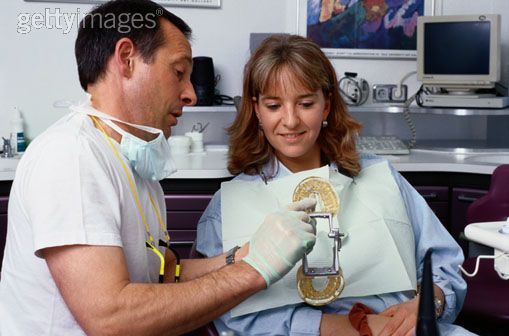 2.01 Understand safety procedures
2.01 Understand safety procedures
6
Patient Safety
Observe patient for response to treatment
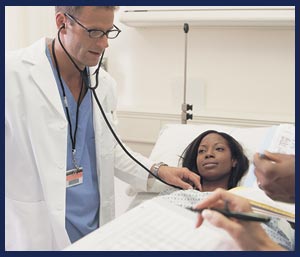 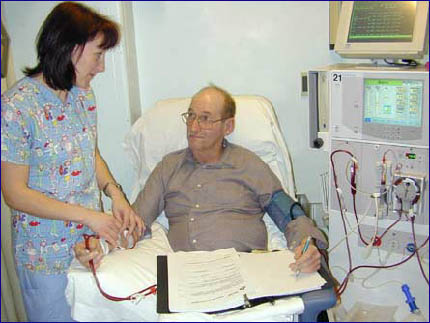 2.01 Understand safety procedures
2.01 Understand safety procedures
7
Patient Safety
Assure patient safety after procedures
position bed at lowest level 
side rails up 
wheels locked
place call bell                               within patient’s                            reach
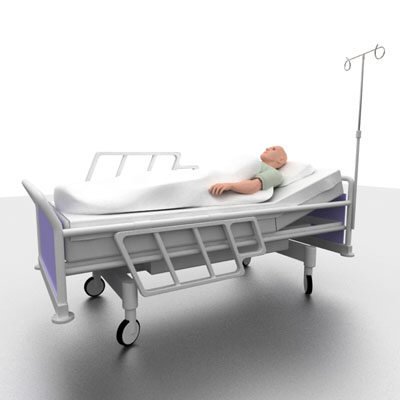 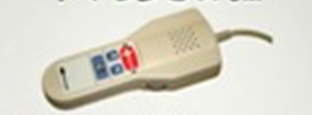 2.01 Understand safety procedures
2.01 Understand safety procedures
8